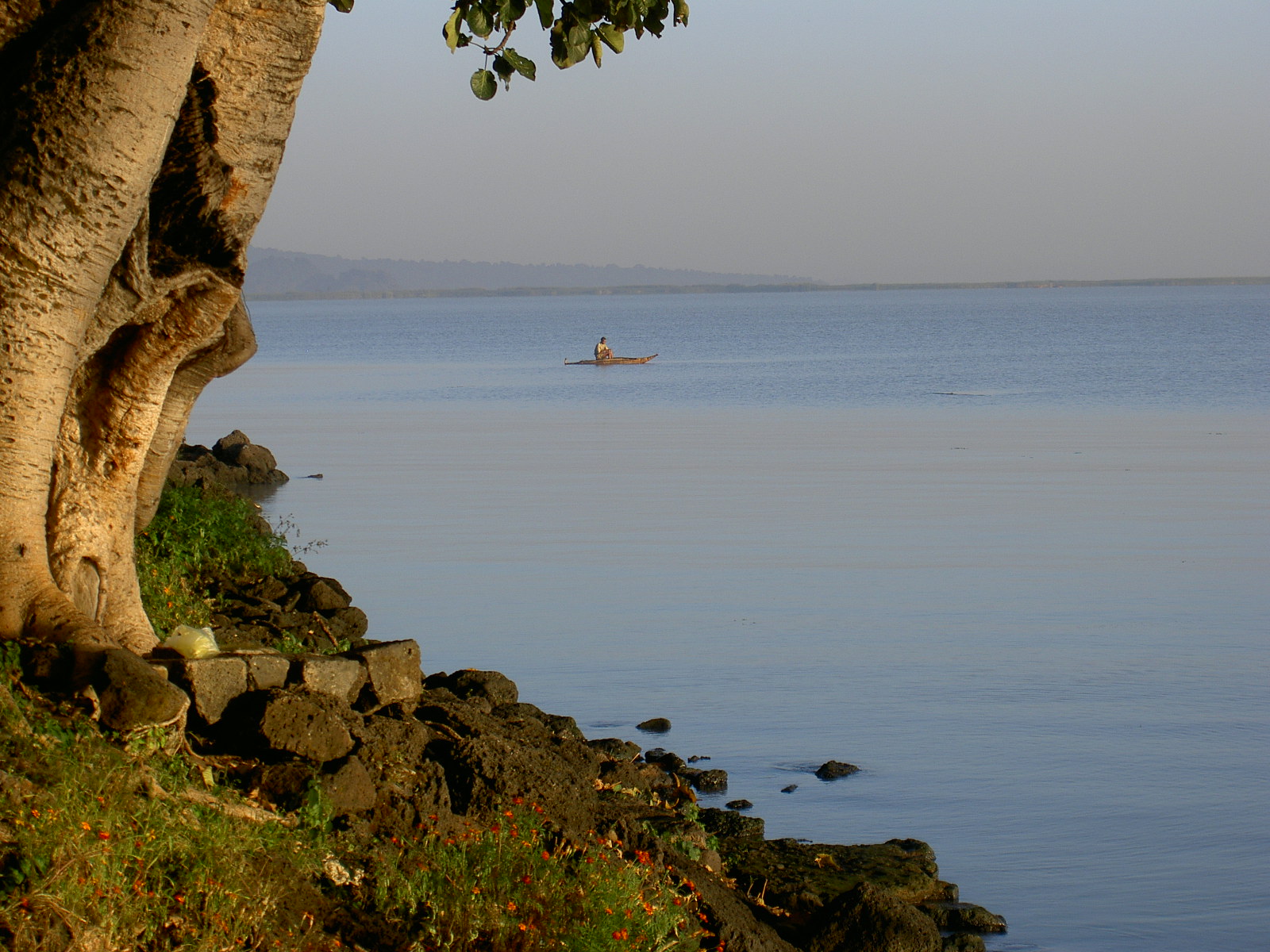 Mr. Bodnar
Science 10, Physics 11, AP Biology 11
Room 201, 204 or 205
Mr. G. Bodnarhttp://mrbodnarrockridge.weebly.com/My Bio….(a little about me)
B. Ed. (Biology, Gen Science, PE) McGill University
MBA (Executive Management) Royal Roads University
IB (MYP, DP), AP, GCSE, IGCSE, American, South African, Indonesian, Canadian Curriculum
Personal project and Extended Essay supervisor
14 Years teaching experience
Passion = running       14 Marathons – including 4 Ultra Marathons (50, 56, 86 kms)
30 Half Marathons
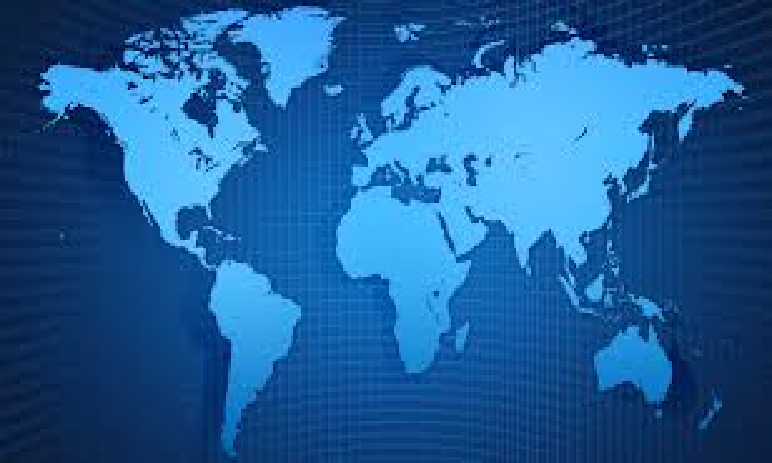 Travelled to over 40 countries
Lived and worked in Six Countries
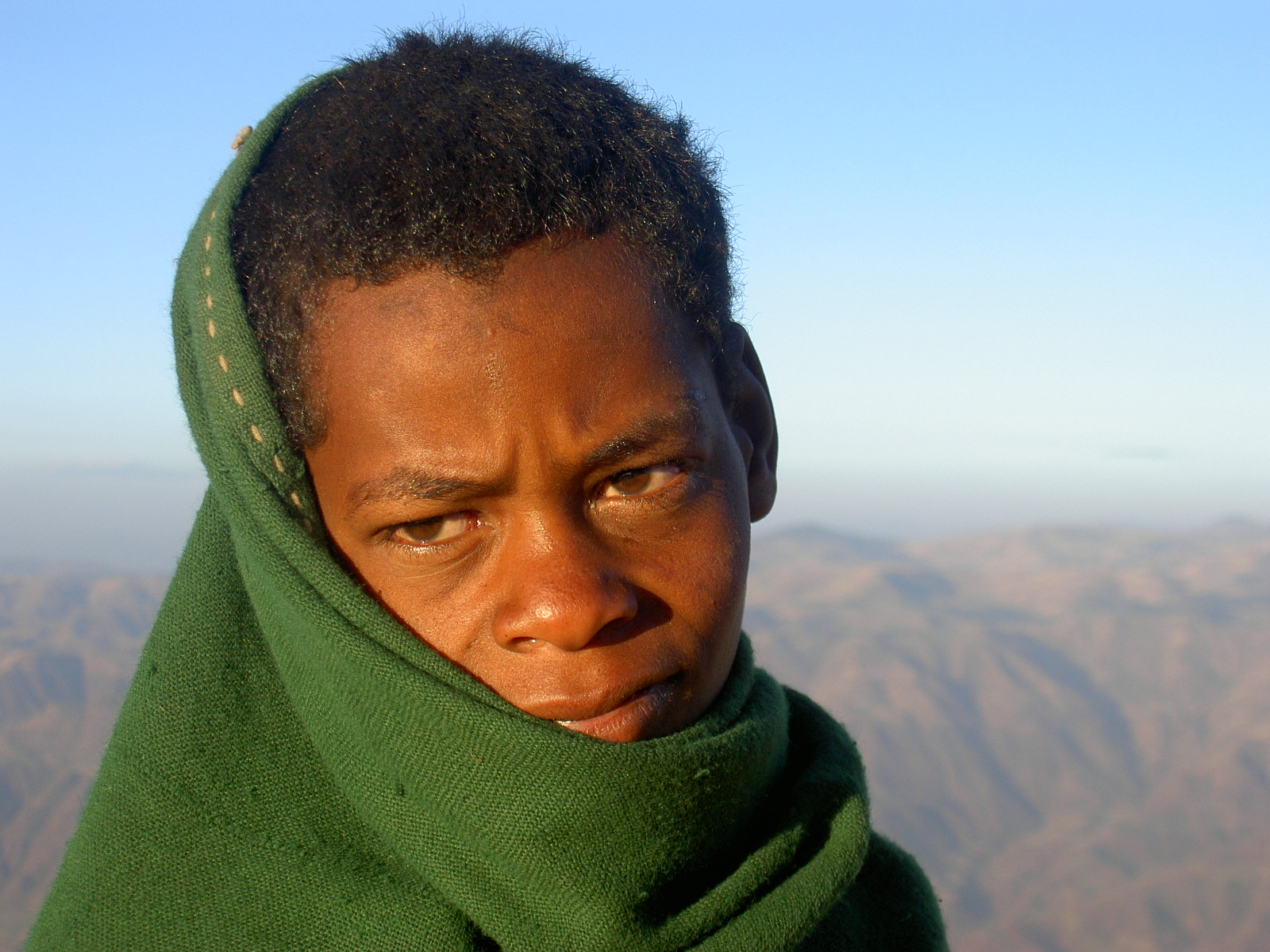 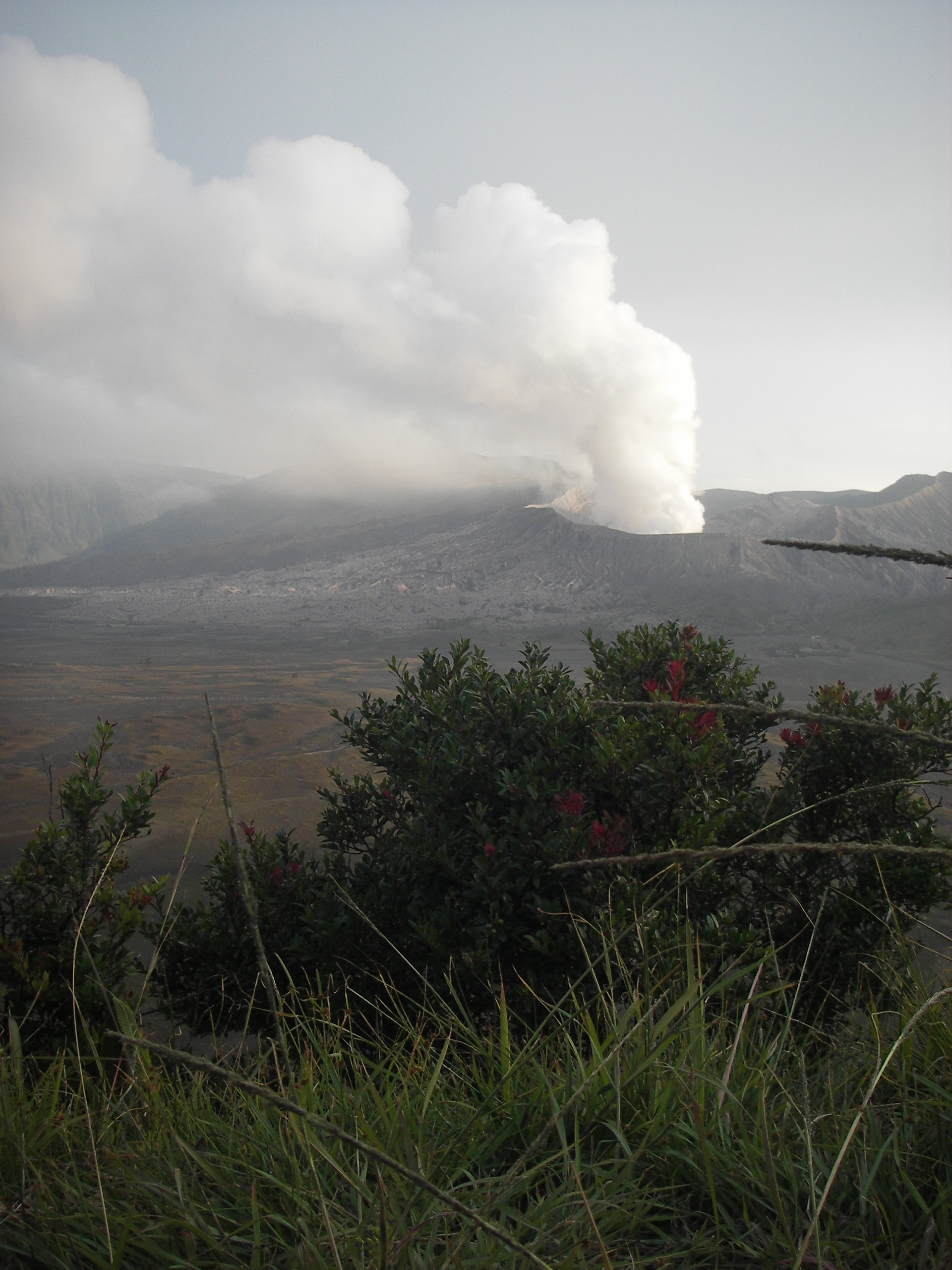 "The illiterate of the 21st century will not be those who can't read and write, but 
those who cannot learn, unlearn and relearn." 
 Alvin Toffler
"The illiterate of the 21st century will not be those who can't read and write, but 
those who cannot learn, unlearn and relearn." 
 Alvin Toffler"The illiterate of the 21st century will not be those who can't read and write, but 
those who cannot learn, unlearn and relearn." 
 Alvin Toffler
What to expect in class
Agenda and the point we are here today….
H/W questions / Administration
Problem Solving activities
Individual / Group work
Labs / Hands on Activities
Questions assigned / project time
Reflection time (must be recorded)
Questions you Should be asking each and every day in here!
Why are we doing this?
How is this relevant to my world?  
How is this relevant to the world outside of school?
How will this help me understand the ‘bigger’ picture?
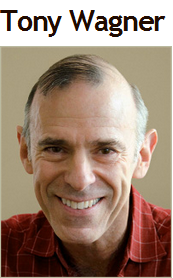 Do you have these 7 Survival Skills yet?

Critical thinking and problem solving
 
Collaboration across networks and leading by influence 

Agility and adaptability 

Initiative and entrepreneurship 

Effective oral and written communication 

Accessing and analyzing information 

Curiosity and imagination
What you should be bringing each class!
Pens / pencil and eraser
3 ring binder with dividers
Lined and unlined loose-leaf paper
Agenda / Calendar
Smart phone, laptop, tablet – (I’ll explain)
Calculator:  You’ll need a calculator almost every day and although phones will be permitted for a variety of in-class experiments they are not an adequate replacement for a calculator.
My Expectations….
RESPECT!  Teacher, classmates, science lab!
Arrive on Time.   If you are late = door closed.  Please wait outside quietly and you will be let in when it is appropriate.  
Come Prepared with all your materials
Come with an open mind!
Help each other (including me) !
Record of notes, labs, reflections….you are responsible for this on paper, cell phone, lap top, electronic copies!
Failure = Success
“Success is going from failure to failure without losing your enthusiasm”

Sir Winston Churchill
Desired Outcomes
Desired Outcomes….what are they?

Are you going to learn something in here?
What questions are you bringing to class?
What contributions are you having in class?
[Speaker Notes: Increased proficiency in inquiry skills 
Increased proficiency in digital literacy skills
Children are better prepared for their future]
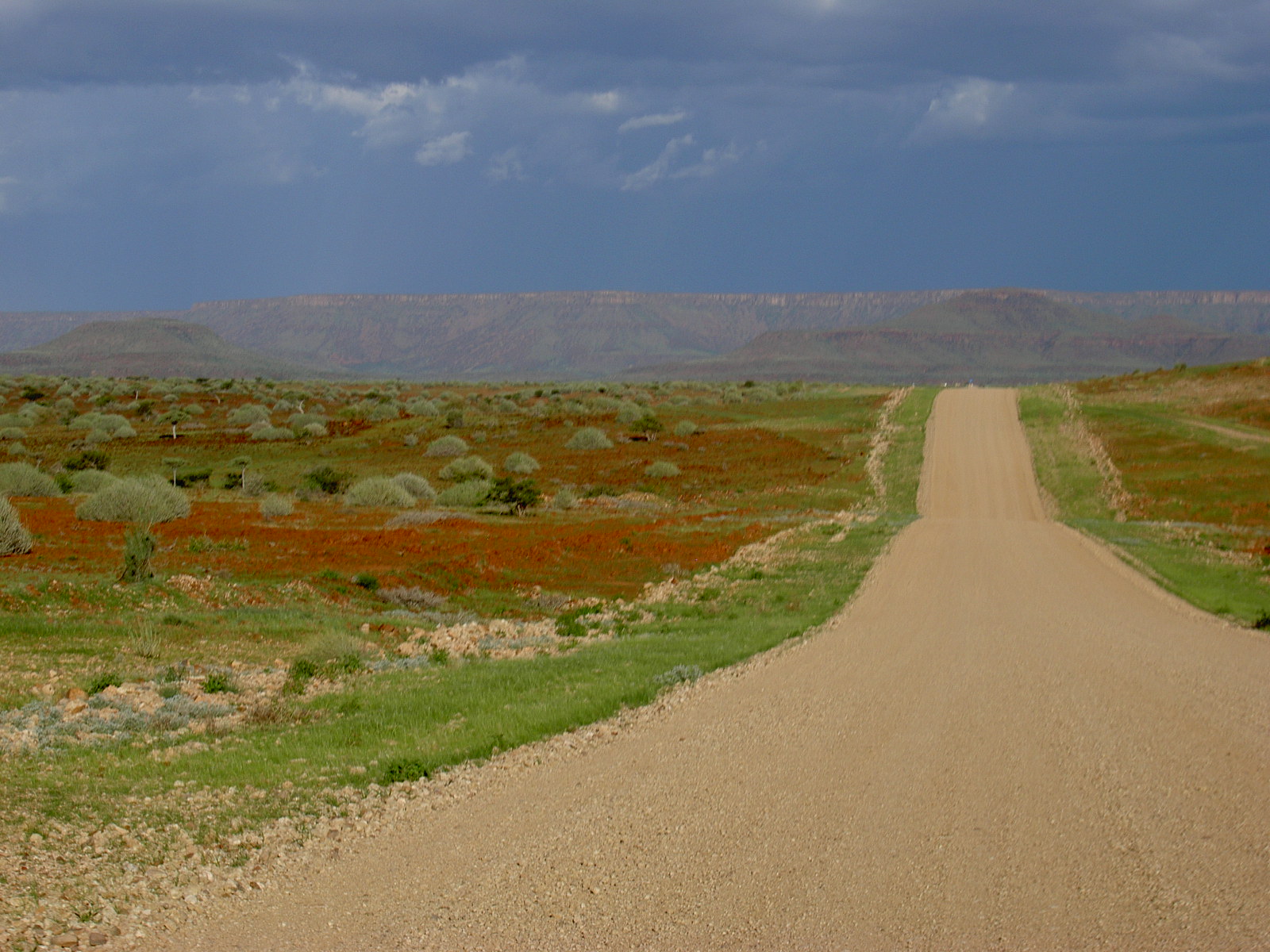 Really looking forward to teaching you this year!
Please talk to me if you are having any kind of difficulty, misunderstanding a concept, want to get extra help or just need it explained a different way!
gbodnar@sd45.bc.ca